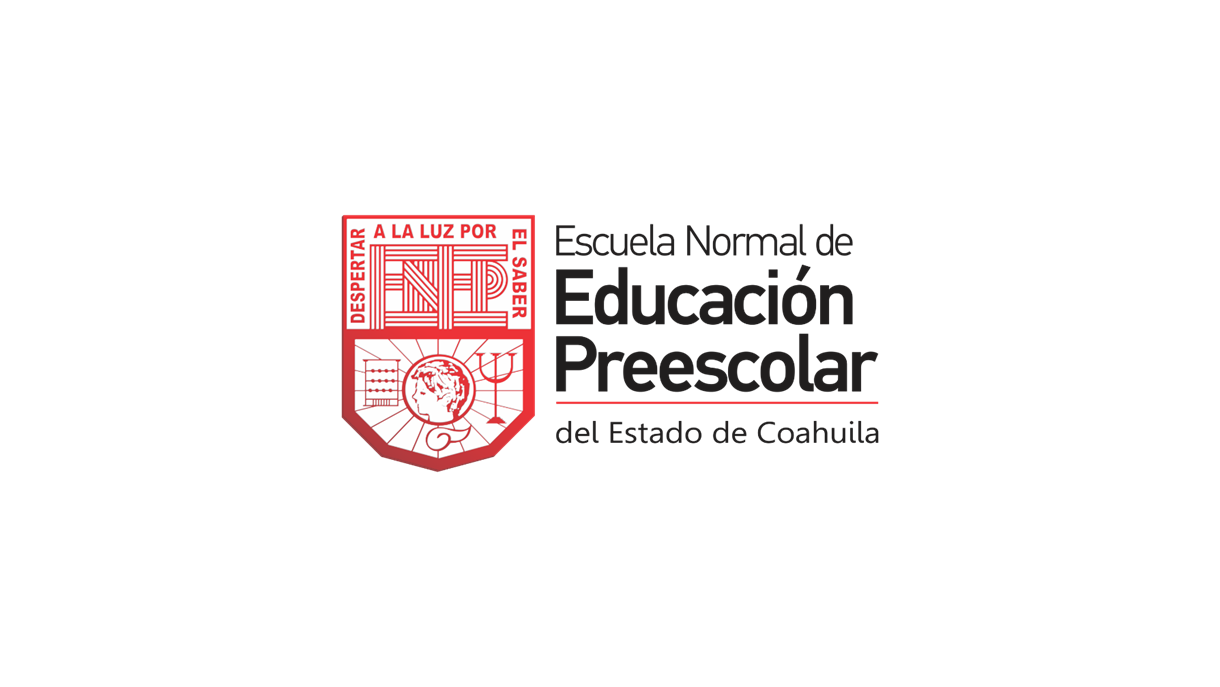 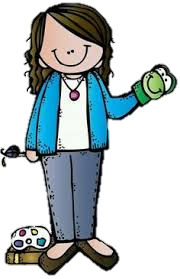 Diario de campo de la alumna practicanteJardín de niños “Eutimio Alberto Cuellar Goribar” 2°A Nombre de la alumna practicanteDiana Sofia Gutierrez Zapata
Diario de la alumna
Jardín de niños “Eutimio Alberto Cuellar Goribar” 
2°A 
Nombre de la educadora practicante
Diana Sofia Gutierrez Zapata
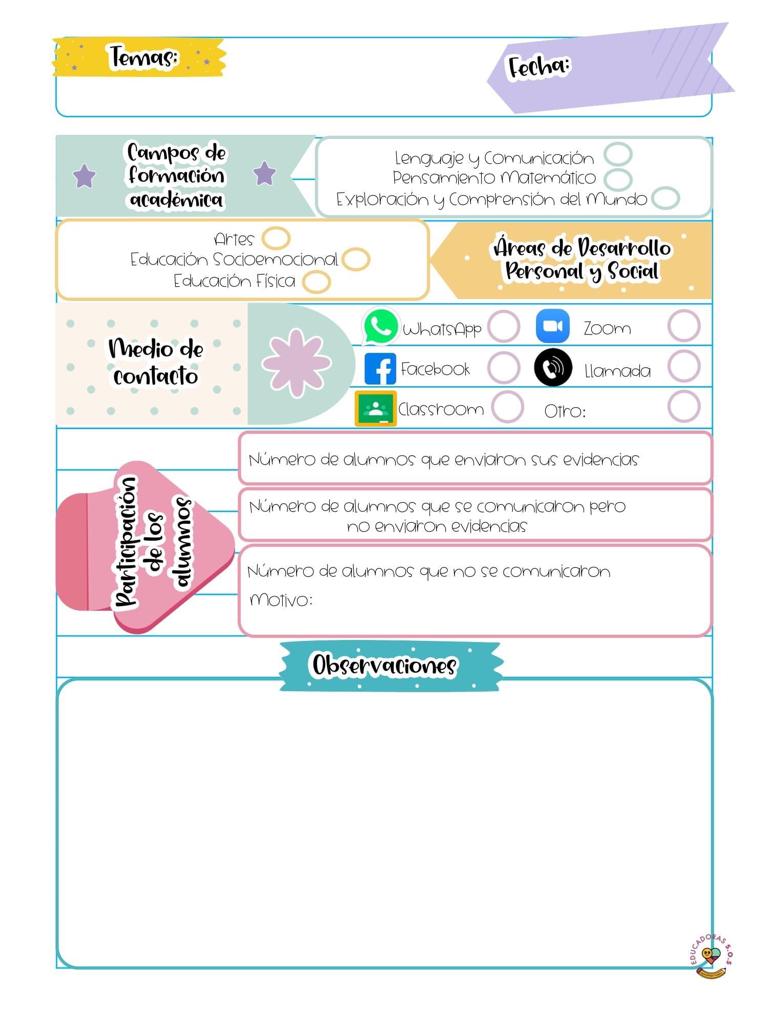 17 de marzo de 2021
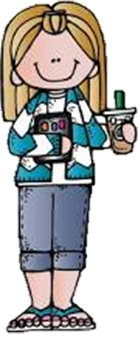 Los alumnos mandan las evidencias por semana en la recopilación del álbum 
Los alumnos se dividen en dos grupos para tomar las salas de Facebook y se conectan en días rotativos, se conectaran el jueves en un horario de  11 am.
De la intervención de la clase virtual reflexiona acerca de:
¿Cómo desarrolle la clase?
El día de hoy se realizo un video en el cual se mostro una imagen de la cual el alumno debe de inventar una historia, con los personajes mostrados, así como grabar un video o escribir la historia para subirla como evidencia. En la segunda actividad se explico como jugar a las escondidas en las cuales se muestran las reglas y una serie de preguntas conforme al juego. 
¿ Que mejoras puedo realizar?
Explicar paso a paso visualmente o interactuando con mi familia para que el alumno y padre de familia observen detalladamente la actividad.